TDX: moving forward with ETDs co-operatively
http://www.tesisenxarxa.net/
LIBER 2010, Aarhus
Summary
What is it?
Goals
Agents roles
Internal organisation
Workflow
Technical characteristics
Figures
From TDX to TDR
Other important achievements
Conclusions
LIBER 2010, Aarhus
1. What is it?
Catalan digital cooperative repository 

Doctoral theses, not dissertations

2001: a project of the Catalan Universities 
managed by the CBUC & Cesca
supported by the local government
LIBER 2010, Aarhus
2.Goals
To stimulate scientific productivity
To publicise the results of university research (theses)
To offer the authors a tool to publish their work, enhancing its visibility
To encourage the use of digital libraries
LIBER 2010, Aarhus
3. Agents roles
Universities (CBUC)
    Collect and prepare ETDs for digital publication

CBUC (library consortium)
    Coordination and promotion

CESCA (supercomputing center)
    Server and software maintenance

Biblioteca de Catalunya (national library)
    Preservation issues
LIBER 2010, Aarhus
4. Internal organisation
Each university/library :
Designates a representative responsible 
Guarantees good communication 
Ensures legal and computing requirements
Communication:
Intranet 
Annual meeting
LIBER 2010, Aarhus
5. Workflow
E-doctoral thesis
(several formats)
E-doctoral thesis
 (PDF)
Database
Student
Student
University Library / Office
CBUC/CESCA
TDX
LIBER 2010, Aarhus
6. Technical characteristics
The TDX project has a central server which stores and disseminates the theses.

TDX is a Linux cluster of 32 HP Proliant DL360 nodes, with 291 GB of memory connected to a NetApp FAS3140 storage system and an ADIC Scalar i2000 tape library. 

Software: adaptation of NDLTD, but migration to Dspace.
LIBER 2010, Aarhus
6. Technical characteristics
Can be consulted through:

Google (Google & Google Scholar)

OAI providers (Universia, DART, OAIster, NTLD, Recolecta, Scientific Commons, etc.)

the CCUC and university catalogues

departments and universities webpages
LIBER 2010, Aarhus
7.Figures
Requests
Theses
LIBER 2010, Aarhus
8.From TDX to TDR
TDR
Universidad de Cantabria
Universidad de Murcia
Universidad de Oviedo
TDX
Universitat de Barcelona 
Universitat Autònoma de Barcelona
Universitat Politècnica de Catalunya 
Universitat Pompeu Fabra  
Universitat de Girona   
Universitat de Lleida   
Universitat Rovira i Virgili 
Universitat Oberta de Catalunya  
Universitat Ramon Llull 
Universitat de Vic
Universitat Internacional de Catalunya
Universitat Abat Oliba (CEU)
Universitat de les Illes Balears 
Universitat de València    
Universitat Jaume I
LIBER 2010, Aarhus
9. Other important achievements
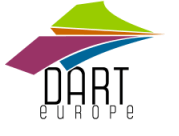 DART

Global search 

Digitalization incentives: 1,486 theses / 116,000 €
LIBER 2010, Aarhus
10. Conclusions
TDX is now a consolidated project
TDX has established the blueprint for the creation of many other repositories

Future?
No print copies in future
Long-term preservation
LIBER 2010, Aarhus
Thanks for your attention!
Questions? comments…
Miquel Codina
miquel.codina@upc.edu

Anna Rovira
anna.rovira@upc.edu
LIBER 2010, Aarhus